1
Desarrollo Humano, cambio social y Juventud

¿Qué escenario para qué proyectos?


Rodrigo Márquez
Noviembre de 2018
[Speaker Notes: Anunciar brevemente el esquema general de la presentación: 
 Muy breve recordatorio de la estructura argumental del informe 
 Nos centraremos en cómo las políticas públicas pueden potenciar el bienestar subjetivo]
El Desarrollo Humano como horizonte normativo
“El Desarrollo Humano supone:
… La expresión de la libertad de las personas para vivir una vida prolongada, saludable y creativa; perseguir objetivos que ellas mismas consideren valorables; y participar activamente en el desarrollo sostenible y equitativo del planeta que comparten. Las personas son los beneficiarios e impulsores del desarrollo humano, ya sea como individuos o en grupo”
	
(Informe Mundial de DH 2010)
Capacidades para el desarrollo humano
Las capacidades son las libertades reales de los individuos para realizar sus proyectos de vida. 

Son socialmente construidas, individualmente apropiadas
[Speaker Notes: ¿Qué son las capacidades?: las libertades reales de los individuos para realizar sus proyectos de vida
Las capacidades son socialmente construidas e individualmente apropiadas
Requieren oportunidades, mecanismos de apropiación y escenarios para desplegarlas

Ejemplo de la escuela]
El proceso de creación de capacidades
OPORTUNIDADES 
VALORADAS
CAPACIDADES
PARA EL DESARROLLO HUMANO
FACTORES DE APROPIACION
ESCENARIOS
PROYECTO  DE  VIDA
¿Cuáles Capacidades?
Gozar de una buena salud
Tener cubiertas las necesidades físicas y materiales básicas
Estar bien con uno mismo y tener vida interior
Sentirse seguro y libre de amenazas
Poder participar e influir en la sociedad en que uno vive
Poder experimentar placer y emociones
Tener vínculos significativos con los demás
Ser reconocido y respetado en dignidad y derechos 
Poder conocer y comprender el mundo en el que se vive
Poder disfrutar y sentirse parte de la naturaleza
Tener y desarrollar un proyecto de vida propio
[Speaker Notes: Estas capacidades las proponemos en base a revisión de la literatura, estudios sobre la sociedad chilena, y las validamos a partir de talleres cualitativos con chilenos y chilenas]
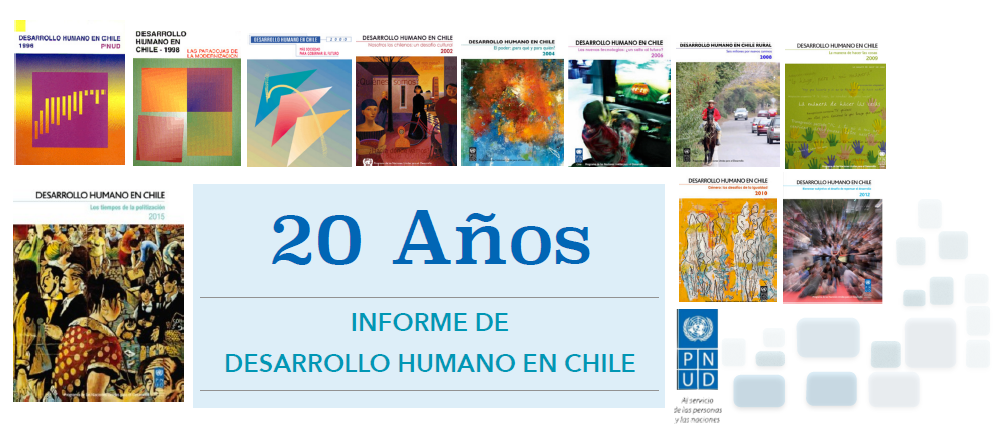 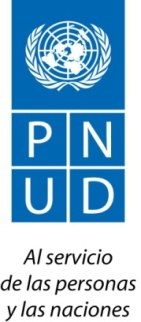 Chile en 20 años 
8 tesis de continuidad y cambio
1 Un país desafiado por sus logros: nuevos pisos crean nuevas aspiraciones
Chile en 20 años 
8 tesis de continuidad y cambio
2 La desconfianza y la debilidad del “nosotros” colectivo
Chile en 20 años 
8 tesis de continuidad y cambio
3 La mayor autonomía para construir proyectos de vida y la debilidad de los soportes sociales para concretarlos
Chile en 20 años 
8 tesis de continuidad y cambio
4 La persistencia de la Inseguridad Humana
Chile en 20 años 
8 tesis de continuidad y cambio
5 El tránsito del malestar difuso al malestar activo
Chile en 20 años 
8 tesis de continuidad y cambio
6 La desigualdad como experiencia y la creciente demanda por igualdad relacional
Chile en 20 años 
8 tesis de continuidad y cambio
7 La ampliación de la demanda de cambios y la ambivalencia de la politización
Chile en 20 años 
8 tesis de continuidad y cambio
8 La desconexión entre las elites y la ciudadanía
En conclusión
Estamos ante tendencias tensionadas y con ambivalencias

Estamos ante tendencias que dificultan la tarea de comprender y liderar la sociedad.
[Speaker Notes: Podemos usar como ejemplo los casos de incomprensión (de falsas oposiciones en el debate público) usado en el artículo del CEP]
En conclusión
Necesitamos entender mejor de qué manera esas tendencias desafían a los y las jóvenes

Necesitamos actuar de manera consecuente con ese entendimiento
[Speaker Notes: Podemos usar como ejemplo los casos de incomprensión (de falsas oposiciones en el debate público) usado en el artículo del CEP]
Muchas gracias